Centro de informações turísticas
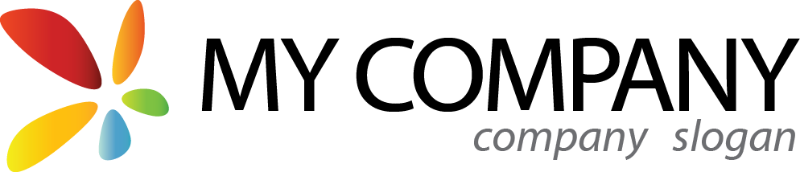 General
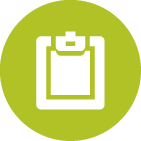 Nome de inquérito
Centro de informações turísticas
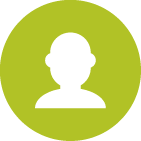 Autor
Richard Žižka
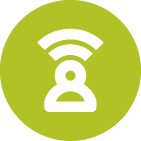 Idioma
pt
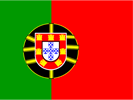 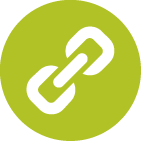 URL do inquérito
https://www.survio.com/survey/d/E6T9R6P5O8Z4O9V3A
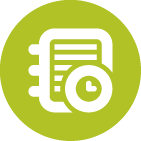 Primeira resposta
Última resposta
2014/02/28
2014/03/03
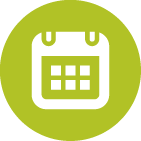 Duração
4 dias
Visitas do inquérito
60
20
1
39
33.3%
Total  de visitas
Respostas prontas
Respostas inacabadas
Apenas mostrando
Sucesso geral
Visitar História (2014/02/28 - 2014/03/03)
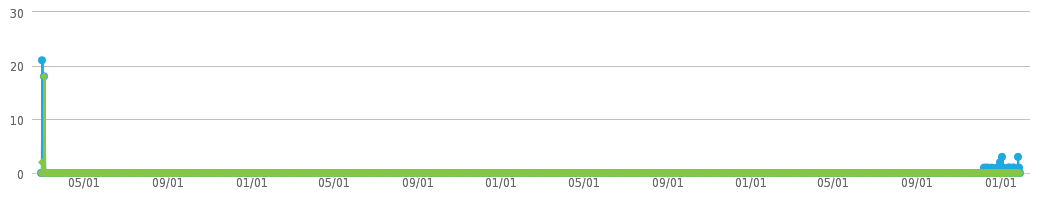 Total  de visitas (60)
Respostas prontas (20)
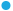 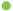 Total de Acessos
Visitar Fontes
O tempo médio de realização
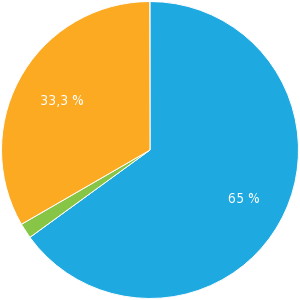 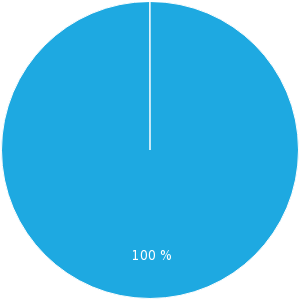 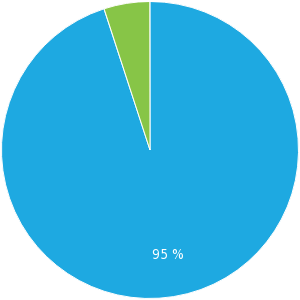 Apenas mostrando (65 %)Incompleto (1.7 %)Concluído (33.3 %)
Link direto (100 %)
<1 min. (95 %)>60 min. (5 %)
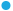 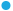 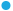 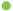 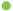 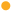 Como você usa o centro de informação?
Seleção múltipla, mais possíveis, respostas 20x, Não respondido 0x
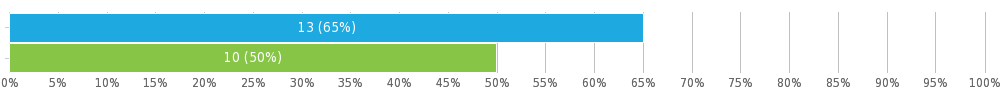 Por favor, indique sua faixa etária abaixo:
Seleção simples, respostas 20x, Não respondido 0x
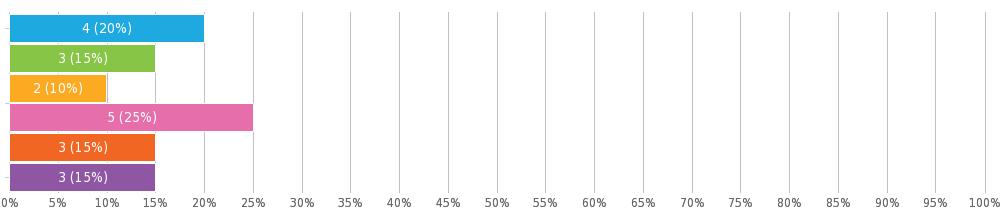 Com que frequência utiliza o centro de informação?
Seleção simples, respostas 20x, Não respondido 0x
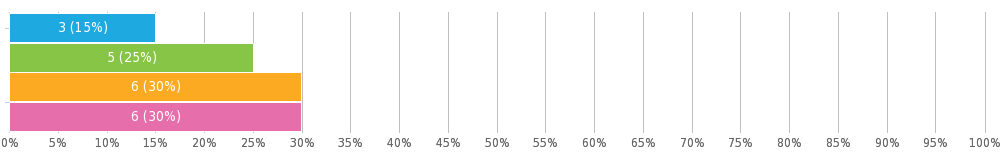 Porque visita o nosso centro de informação? 1/2
Seleção múltipla, mais possíveis, respostas 20x, Não respondido 0x
Porque visita o nosso centro de informação? 2/2
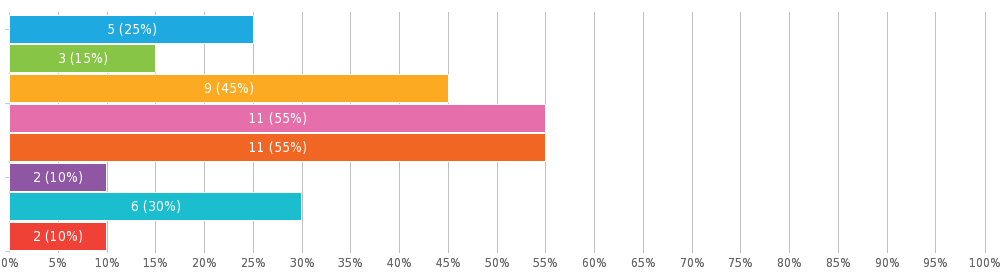 Quão satisfeito você estava com os seguintes serviços?
Matriz de seleção simples, respostas 20x, Não respondido 0x
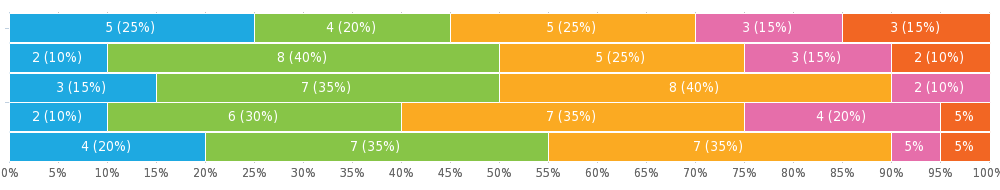 Será que o centro de informação tem o que você precisava?
Seleção simples, respostas 20x, Não respondido 0x
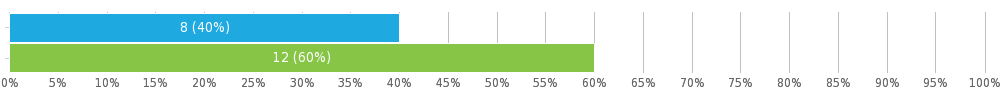 Você já visitou o site do centro de informações?
Seleção simples, respostas 20x, Não respondido 0x
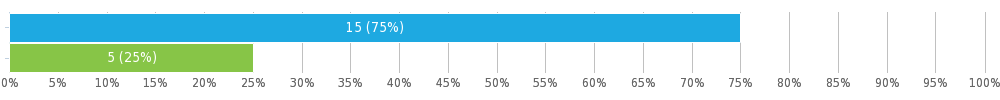 Encontrou tudo o que procurava no nosso site?
Seleção simples, respostas 20x, Não respondido 0x
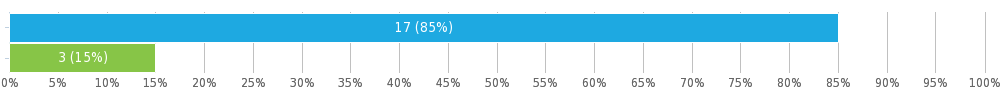 Você diria que o centro de informação foi útil ou importante para a sua visita?
Seleção simples, respostas 20x, Não respondido 0x
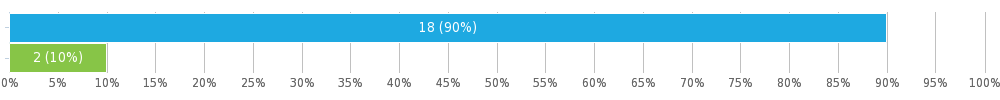 Como você classificaria o nível global e a qualidade dos serviços prestados pelo centro de informação? 1/2
Classificação de estrelas, respostas 20x, Não respondido 0x
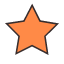 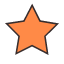 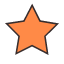 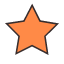 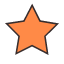 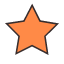 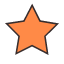 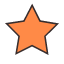 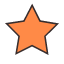 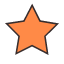 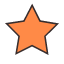 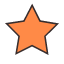 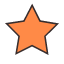 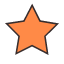 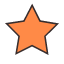 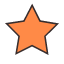 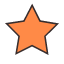 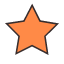 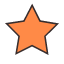 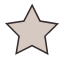 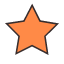 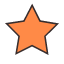 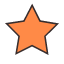 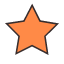 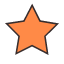 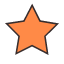 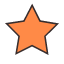 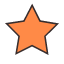 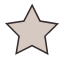 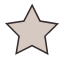 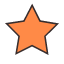 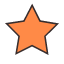 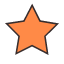 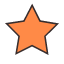 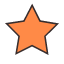 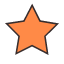 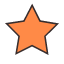 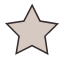 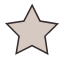 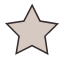 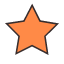 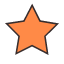 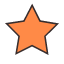 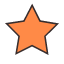 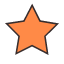 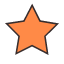 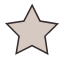 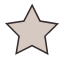 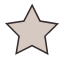 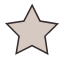 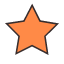 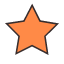 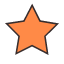 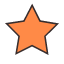 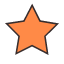 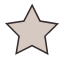 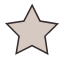 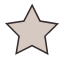 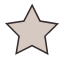 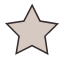 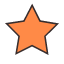 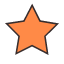 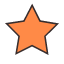 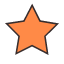 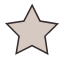 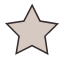 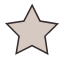 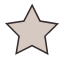 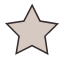 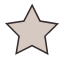 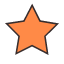 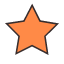 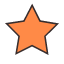 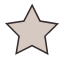 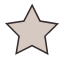 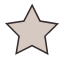 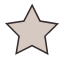 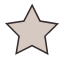 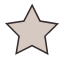 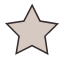 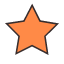 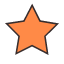 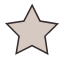 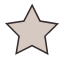 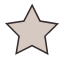 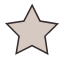 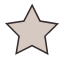 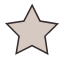 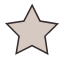 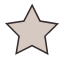 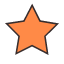 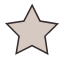 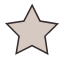 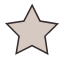 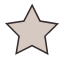 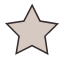 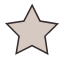 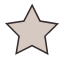 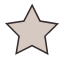 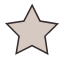 Como você classificaria o nível global e a qualidade dos serviços prestados pelo centro de informação? 2/2
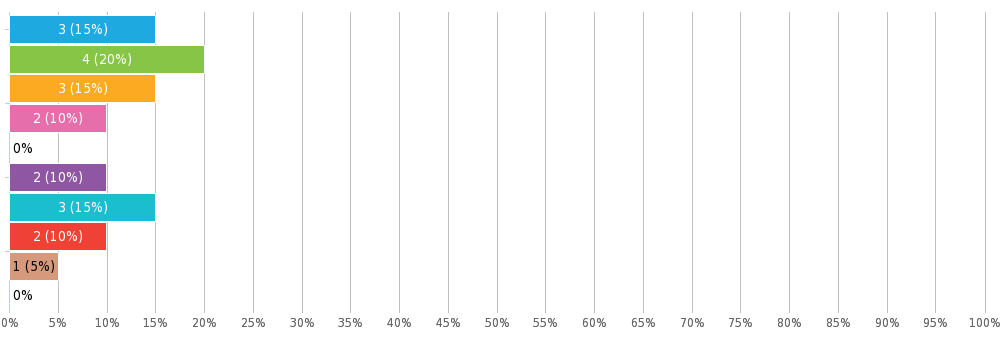